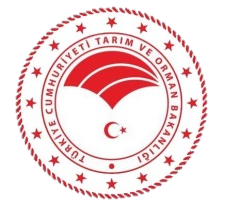 657 SAYILI DEVLET MEMURLARI KANUNU ÖDEV VE SORUMLULUKLAR
ADEM DİNÇ
Personel Genel Müdürü
MEMURLAR İÇİN 657 SAYILI KANUNDA GENEL OLARAK BELİRLENMİŞÖDEV VE SORUMLULUKLAR
Sadakat ödev ve sorumluluğu
Tarafsızlık ve devlete bağlı olma
Davranış ve işbirliği içinde çalışma
Yurt dışında davranış
Amir durumda olan devlet memurlarının görev ve sorumlulukları
Devlet memurlarının görev ve sorumlulukları
Kişisel sorumluluk ve zarar
Kişilerin uğradıkları zararlar
Mal bildirimi
Basına bilgi veya demeç verme
Resmi belge, araç ve gereçlerin yetki verilen mahaller dışına çıkarılmaması  ve iadesi
Sadakat Ödev ve Sorumluluğu
Devlet   memurları,  Türkiye  Cumhuriyeti  Anayasasına  ve  kanunlarına  sadakatle bağlı  kalmak  ve  milletin  hizmetinde Türkiye Cumhuriyeti   kanunlarını sadakatle uygulamak zorundadırlar.

Devlet memurları bu hususu “Asli Devlet Memurluğuna” atandıktan sonra en geç bir ay içinde kurumlarınca düzenlenecek merasimle yetkili amirlerin huzurunda yapacakları yeminle belirtirler ve özlük dosyalarına konulacak  “Yemin Belgesi” ni imzalayarak göreve başlarlar.”
YEMİN BELGESİ
“Türkiye Cumhuriyeti Anayasasına, Atatürk İnkılâp ve İlkelerine, Anayasada ifadesi bulunan Türk Milliyetçiliğine sadakatle bağlı kalacağıma; Türkiye Cumhuriyeti kanunlarını milletin hizmetinde olarak tarafsız ve eşitlik ilkelerine bağlı kalarak uygulayacağıma; Türk Milletinin milli, ahlaki, insani, manevi ve kültürel değerlerini benimseyip, koruyup bunları geliştirmek için çalışacağıma; insan haklarına ve Anayasanın temel ilkelerine dayanan milli, demokratik, laik, bir hukuk devleti olan Türkiye Cumhuriyetine karşı görev ve sorumluluklarını bilerek, bunları davranış halinde göstereceğime namusum ve şerefim üzerine yemin ederim.”
Tarafsızlık ve devlete bağlı olma
Devlet memurları siyasi partiye üye olamazlar, herhangi bir siyasi parti, kişi veya zümrenin yararını veya zararını hedef tutan bir davranışta bulunamazlar; görevlerini yerine getirirlerken dil, ırk, cinsiyet, siyasi düşünce, felsefi inanç, din ve mezhep gibi ayırım yapamazlar; hiçbir şekilde siyasi ve ideolojik amaçlı beyanda ve eylemde bulunamazlar ve bu eylemlere katılamazlar.

Devlet memurları her durumda Devletin menfaatlerini korumak mecburiyetindedirler. Türkiye Cumhuriyeti Anayasasına ve kanunlarına aykırı olan, memleketin bağımsızlığını ve bütünlüğünü bozan Türkiye Cumhuriyetinin güvenliğini tehlikeye düşüren herhangi bir faaliyette bulunamazlar. Aynı nitelikte faaliyet gösteren herhangi bir harekete, gruplaşmaya, teşekküle veya derneğe katılamazlar, bunlara yardım edemezler.
Davranış ve işbirliği içinde çalışma
Devlet memurları, resmi sıfatlarının gerektirdiği itibar ve güvene layık olduklarını hizmet içindeki ve dışındaki davranışlarıyla göstermek zorundadırlar.
Yurt dışında davranış
Devlet memurlarından sürekli veya geçici görevle veya yetişme, inceleme ve araştırma için yabancı memleketlerde bulunanlar Devlet itibarını veya görev haysiyetini zedeleyici fiil ve davranışlarda bulunamazlar.
Amir durumda olan devlet memurlarının görev ve sorumlulukları
Devlet memurları amiri oldukları kuruluş ve hizmet birimlerinde kanun, KHK, CK, tüzük ve yönetmeliklerle belirlenen görevleri zamanında ve eksiksiz olarak yapmaktan ve yaptırmaktan, maiyetindeki memurlarını yetiştirmekten, hal ve hareketlerini takip ve kontrol etmekten görevli sorumludurlar.

Amir, maiyetindeki memurlara hakkaniyet ve eşitlik içinde davranır. Amirlik yetkisini kanun, tüzük ve yönetmeliklerde belirtilen esaslar içinde kullanır.
 
Amir, maiyetindeki memurlara kanunlara aykırı emir veremez ve maiyetindeki memurdan hususi bir menfaat temin edecek bir talepte bulunamaz, hediyesini kabul edemez ve borç alamaz.
Amirlerin Hiyerarşik Güç ve Hiyerarşik Yetkileri
Bağlı Yetki: İdareye ve amirlere her hangi bir irade açıklaması hakkı bırakmadan idarenin ve amirlerin bu hususlarda seçim yapma yetkisinin bulunmadığı yetki türüne bağlı yetki denir. Bağlı yetkilerde idareye ve amirlere verilen görevler mevzuatta genel olarak  “Yapılır” , “Edilir” şeklinde ifade edilmiştir.
Amirlerin Hiyerarşik Güç ve Hiyerarşik Yetkileri
Takdir Yetkisi: İdareye ve amirlere kamu yararı gözetilerek yapılacak işlemde seçim yapma yetkisinin bulunduğu yetki türüne takdir yetkisi denir. Takdir yetkisinde genel olarak idareye ve amirlere verilen görevler,   “Yapılabilir” , “Edilebilir” şeklinde belirtilmiştir. 

Takdir yetkisi, bir kamu görevinin yürütülmesinde, hukuka uygun olmak şartıyla, kamu hizmetinin gerektirdiği şarttan başka şartın aranmadığı, amirlerin kendi düşüncesi ve vicdanî kanaatine göre hareket etme yetkisini veya hakkını verir.

Amir takdir yetkisini kullanırken, yasanın koyduğu sınırlar içinde kalarak, aynı durumda olan kamu görevlileri arasında eşitlik ilkesine uyarak, kamu yararı ve hizmet gerekleri dikkate alınarak karar vermelidir.
Amirlerin Hiyerarşik Güç ve Hiyerarşik Yetkileri
Yetki Devri:  Mevzuat ile bir makama verilen yetkinin yine sınırları açıkça belirlenerek astlara devredilmesi yetki devri olarak tanımlanır. Yetki, yalnızca mevzuat ile gösterilen hallerde ve yine mevzuat ile gösterilen idari merciler tarafından kullanılması asıldır. Yetkinin devri istisna i olur.  Bu nedenle "yetki" mevzuatın açık izni olmadan devredilemez. Bakan, Bakan yardımcısı, birim amirleri ve her kademedeki bakanlık ve kuruluş yöneticileri, gerektiğinde sınırlarını yazılı olarak açıkça belirlemek şartıyla yetkilerinden bir kısmını astlarına devredebilir. Ancak yetki devri yetki devreden amirin sorumluluğunu kaldırmaz.
Yargı kararları ve doktrinden hareketle bazı kararlarda, yetki devri söz konusu olamaz. Örneğin; disiplin cezası verme, disiplin cezalarının özlük dosyasından silinmesi, memurların görevden uzaklaştırılması ve İdari vesayet denetimi gibi yetkiler astlara devredilemez ve yasa hangi makam veya amiri görevli kılmış ise onlar tarafından bu görevler yerine getirilir.
Amirlerin Hiyerarşik Güç ve Hiyerarşik Yetkileri
Yetki Genişliği: Anayasamıza göre sadece il idaresinde uygulanabilmekte ve merkeze ait olan karar alma yetkisinin illerde Valiler tarafından kullanılması sonucunu yaratmakta, sonuçta merkezi idarenin ortaya çıkardığı sorunların kısmen de olsa giderilmesi yetki genişliği ile çözülmesi amaçlanmaktadır.
Amirlerin Hiyerarşik Güç ve Hiyerarşik Yetkileri
Yetki Gaspı: Kamu hizmetinin yürütülmesinde idare adına her hangi bir yetkisi olmayan veya irade açıklamaya yetkili olmayan kimsenin yaptığı işlem veya beyan ettiği iradedir. Bir kararın yetkisi olmayan kişi tarafından alınması durumunda “yetki gaspı” nın varlığından söz edilir.
Amirlerin Hiyerarşik Güç ve Hiyerarşik Yetkileri
Yetki tecavüzü:  Bir işlem veya hizmetin yasa ile yetkili makam veya idare yerine, yetkili olmayan idare veya makamın yetki kullanarak işlem tesis etmesidir.
Amirlerin Hiyerarşik Güç ve Hiyerarşik Yetkileri
İmza Devri: İdari makamların günlük iş yükünü hafifletmek için kullanılır. İmza devrinde karar alma yetkisi, ismen belirlenmiş bir kamu görevlisinden yine ismen belirlenmiş diğer bir kamu görevlisine devredilmektedir. İmza devri kişiden kişiye doğru yapıldığı için, yetkiyi devreden veya devralan kişi değiştiğinde, imza devri de kendiliğinden sona erer. Yetki devrinden farkı karar alma yetkisinin devredilmemesidir.
 
İmza devrinde; karar alma yetkisi devredilemez. İmza devrinde bunu devreden makam bunu istediği zaman kullanabilir. Sorumluluk yetkiyi devreden makama, cezai sorumluluk ise imza yetkisi devredilen makama aittir. 3’üncü kişilere duyurulması gerekmez. İmza yetkisini devreden kişinin o makam dan sürekli olarak ayrılması imza devrini sona erdirir.
Devlet memurlarının görev ve sorumlulukları
Devlet memurları kanun ve diğer mevzuatlarda belirtilen esaslara uymakla ve amirleri tarafından verilen görevleri yerine getirmekle yükümlü ve görevlerinin iyi ve doğru yürütülmesinden amirlerine karşı sorumludurlar.
Devlet Memuru amirinden aldığı emiri, Anayasa, Kanun, Tüzük ve Yönetmelik hükümlerine aykırı görürse yerine getirmez ve bu aykırılığı o emri verene bildirir.Amir emrinde ısrar eder ve bu emrini yazı ile yenilerse, memur bu emri yapmaya mecburdur. Ancak emrin yerine getirilmesinden doğacak sorumluluk emri verene aittir.Konusu suç teşkil eden emir hiçbir suretle yerine getirilmez, yerine getiren kimse sorumluluktan kurtulamaz.Acele hallerde kamu düzeninin ve kamu güvenliğinin korunması için kanunla gösterilen istisnalar saklıdır.
MEMURLAR İÇİN 657 SAYILI KANUNDA GENEL OLARAK BELİRLENMİŞÖDEV VE SORUMLULUKLAR
Kişisel sorumluluk ve zarar
Kişilerin uğradıkları zararlar
Mal bildirimi
Basına bilgi veya demeç verme
Resmi belge, araç ve gereçlerin yetki verilen mahaller dışına çıkarılmaması  ve iadesi